Drum Cutter Attachment
For 
Tunneling Work
United Arab Emirates
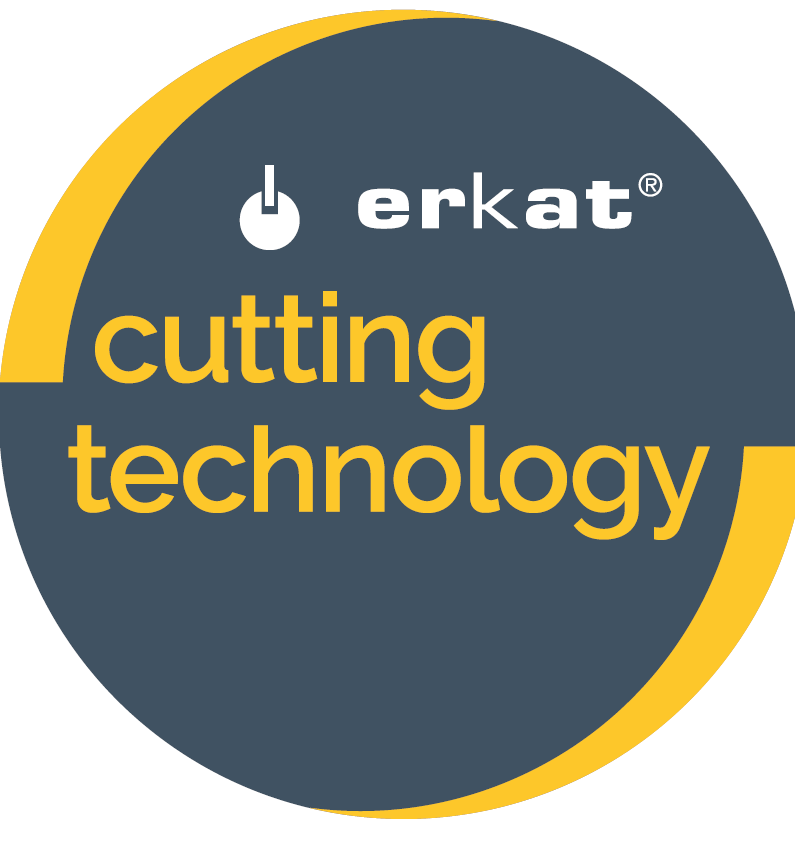 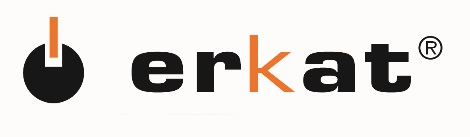 AREA OF APPLICATION FOR ROCK CUTTING
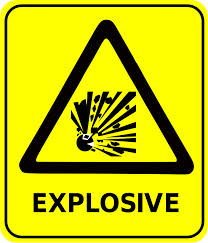 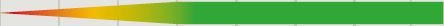 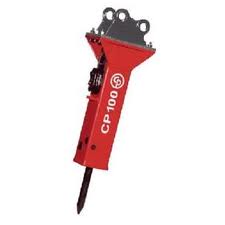 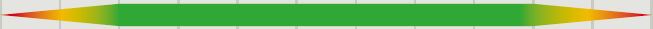 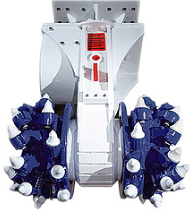 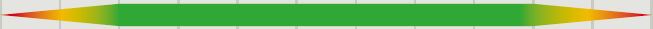 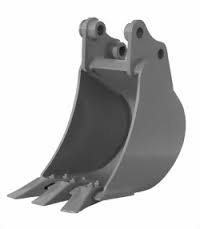 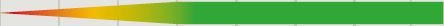 Compressive Rock Strength (MPa)
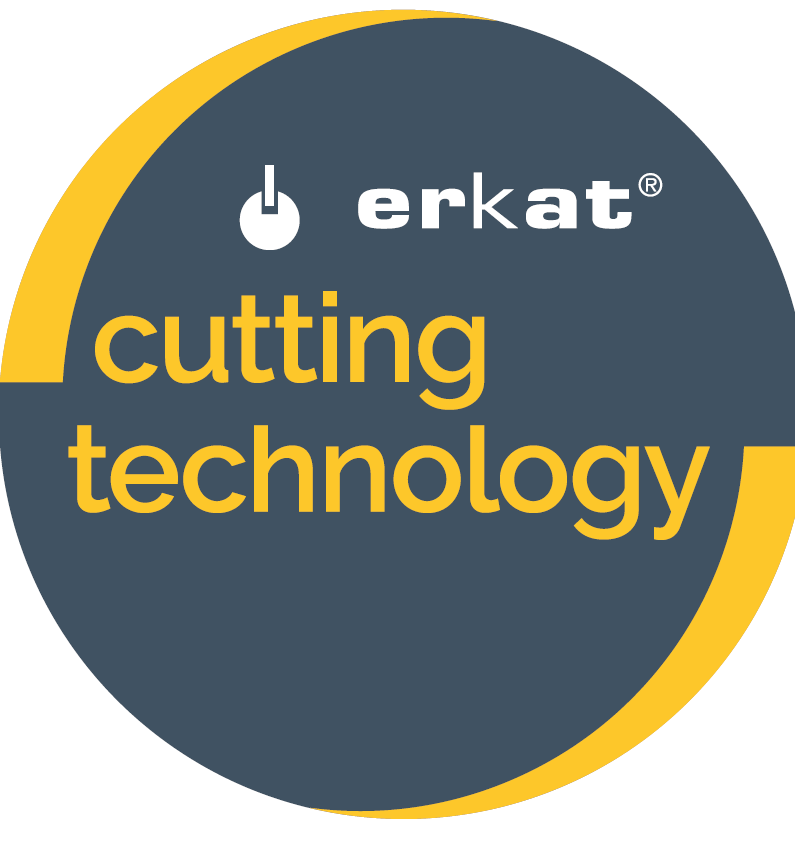 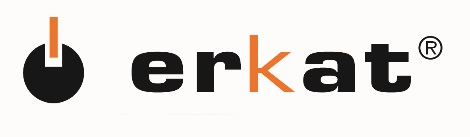 PRINCIPLE OF ROCK CUTTING
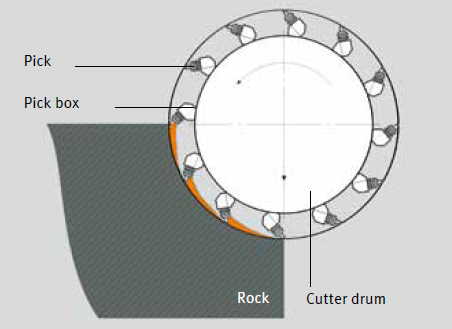 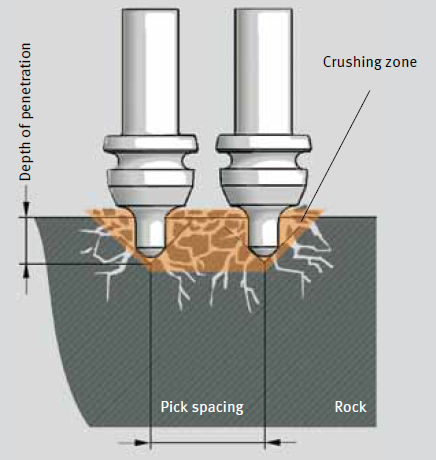 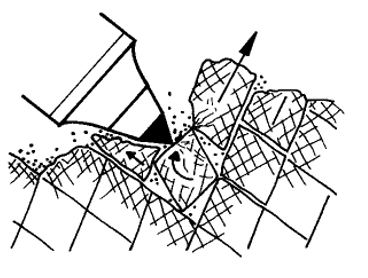 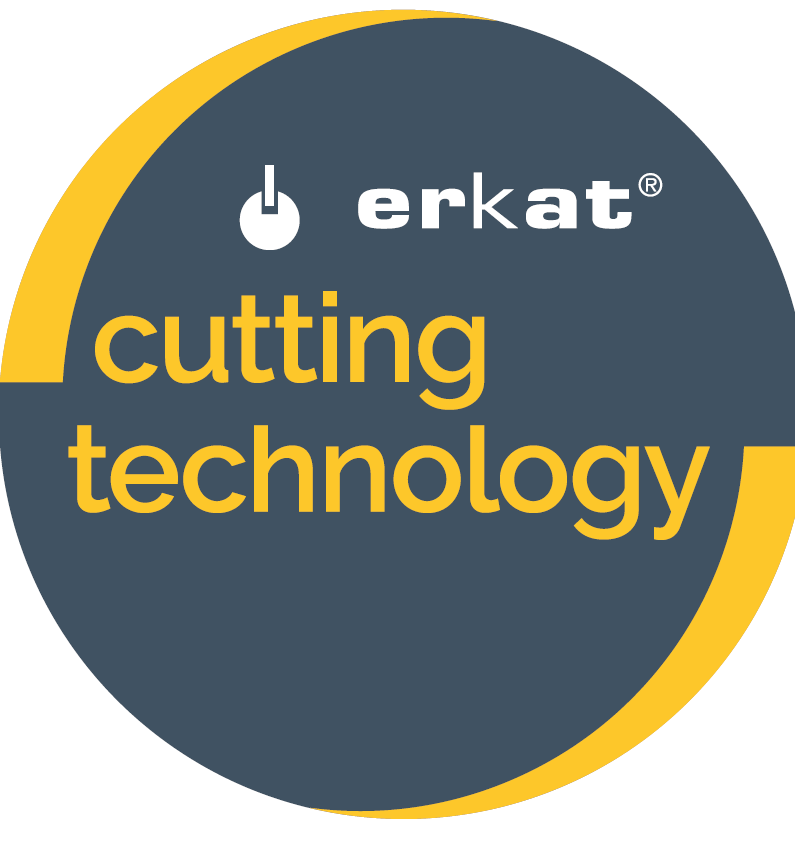 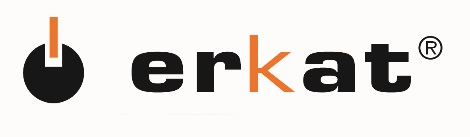 TRANSVERSE DRUM CUTTERS
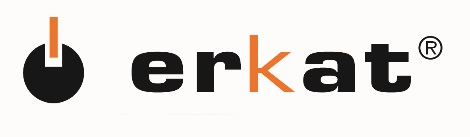 Optimum cutting head working direction
Vertical surfaces
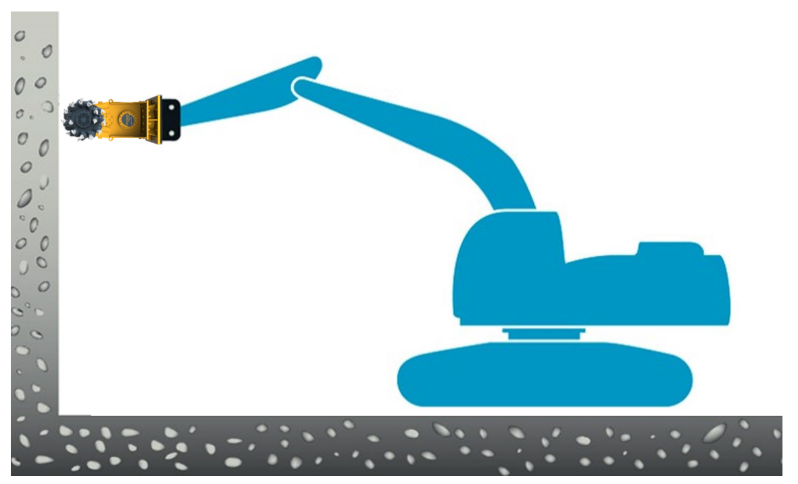 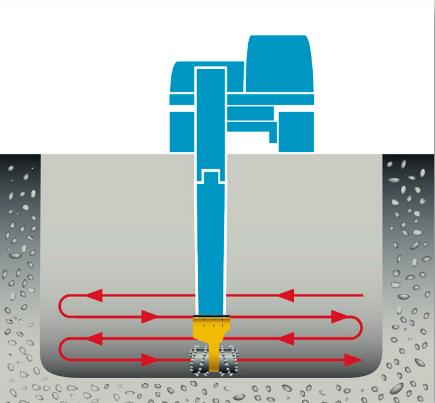 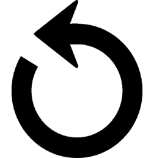 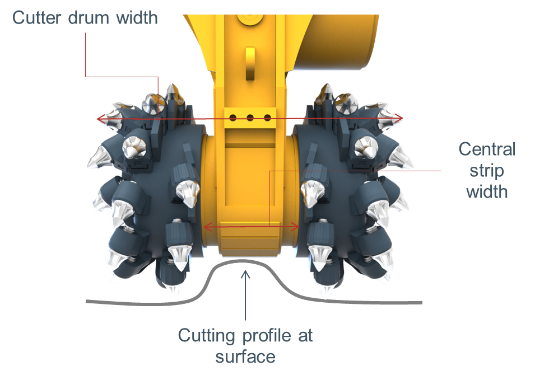 Horizontal surfaces
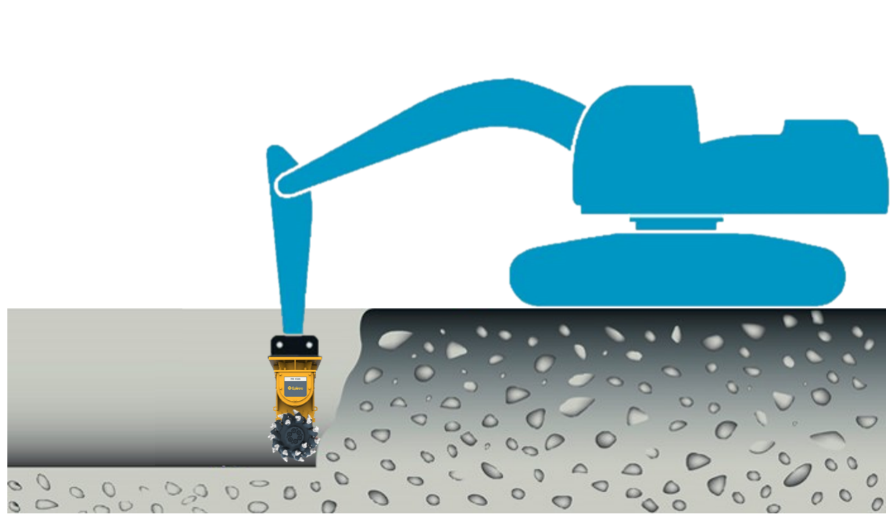 Transverse Drum Cutters have to be moved sideways to achieve the required depth and to protect the housing:
 Cutter drum width ≠ Min. Trench width
 Cutter drum width + Central strip width = Min. Trench width
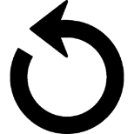 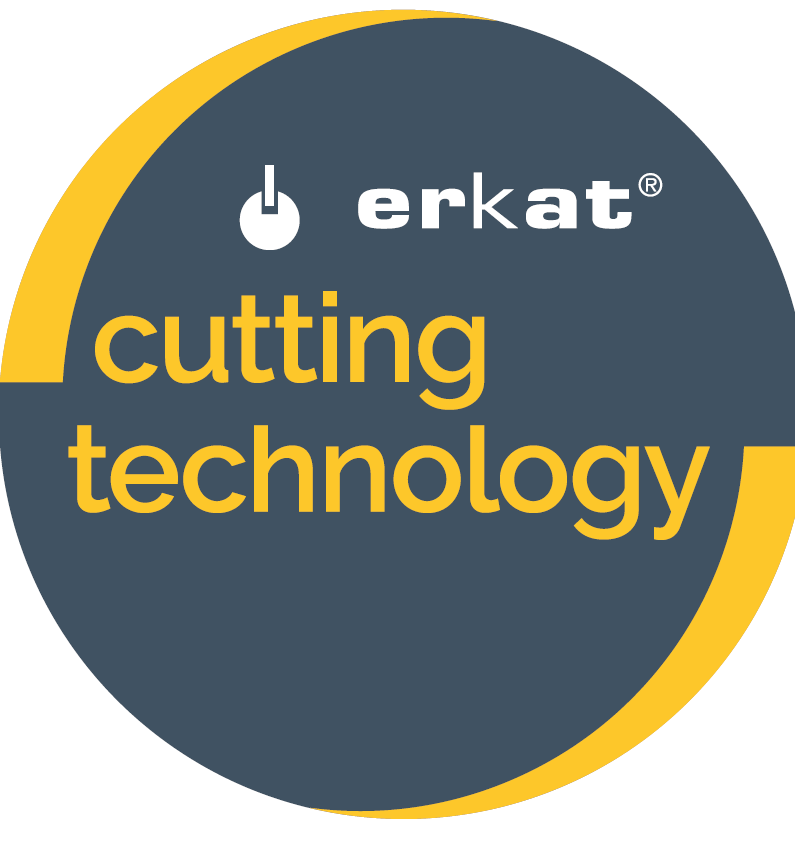 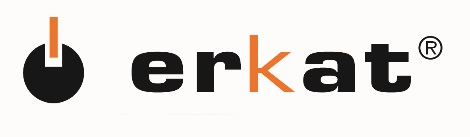 Productivity
TRANSVERSE DRUM CUTTERS
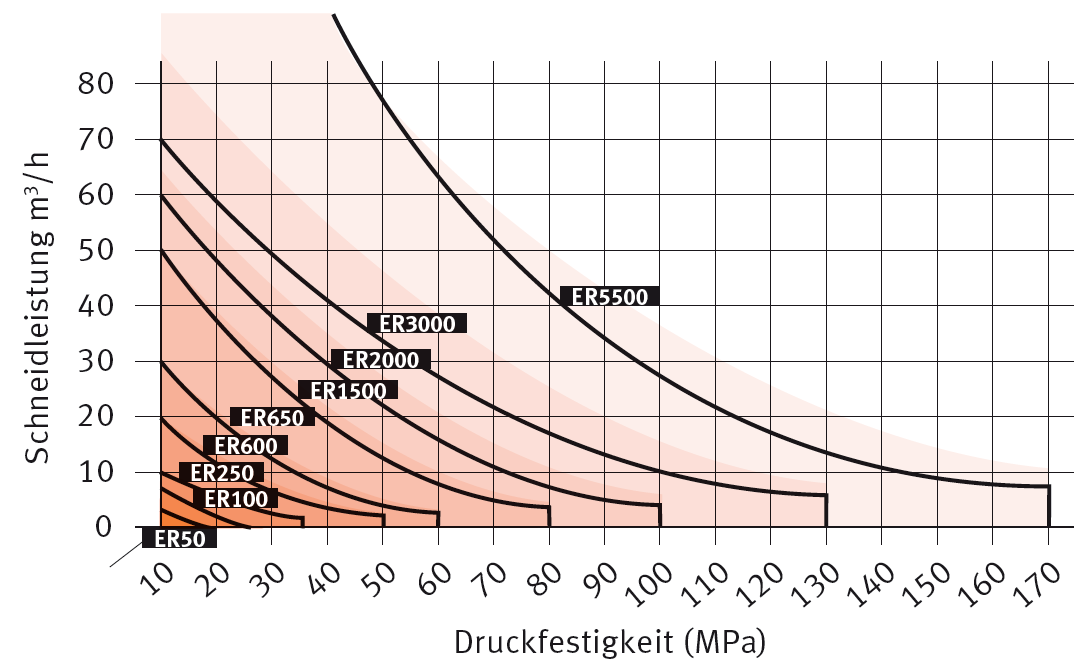 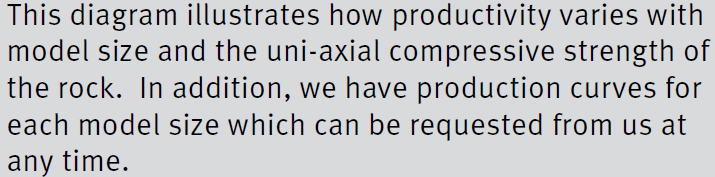 Net cutting rate (m*3/h)
|
Compressive rock strength (MPa)
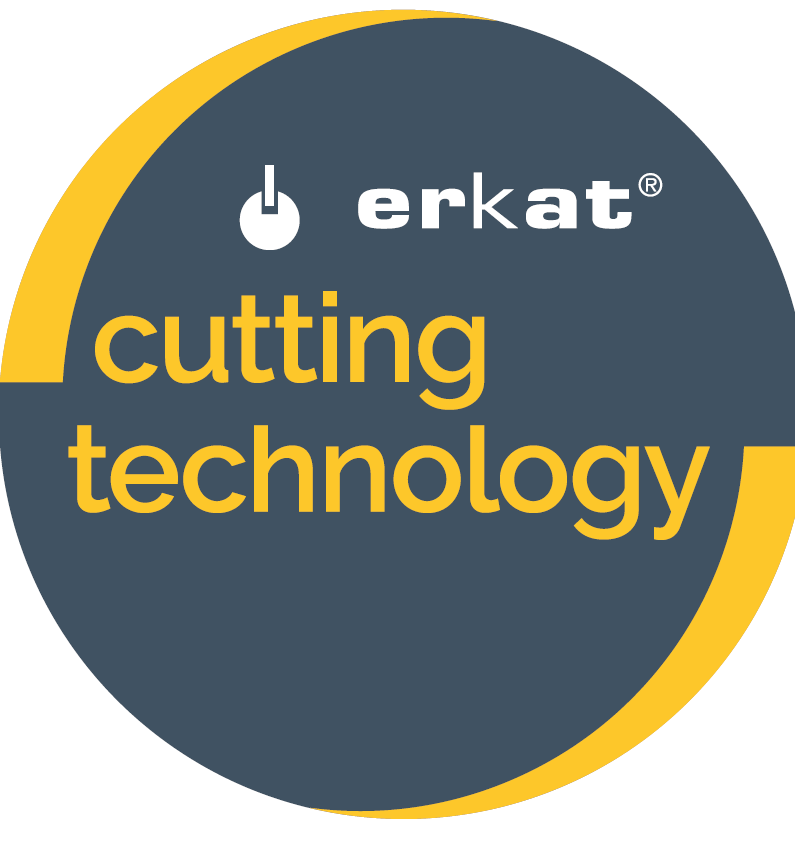 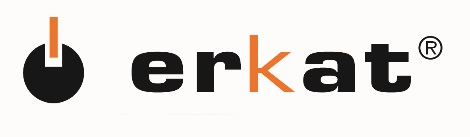 Drum Cutter Main Applications
Demolition / rebuilding
Trenching
Mining mass excavation
Pilehead cutting
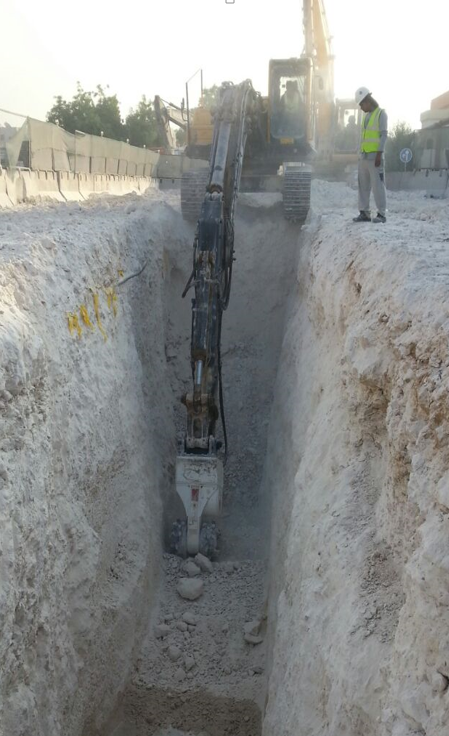 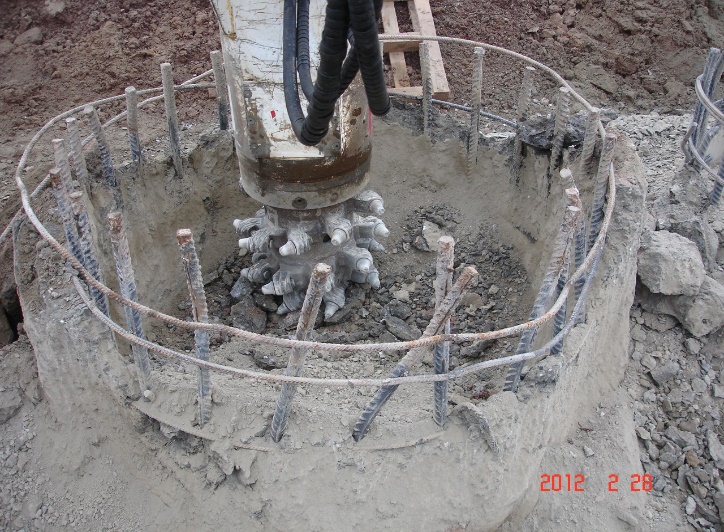 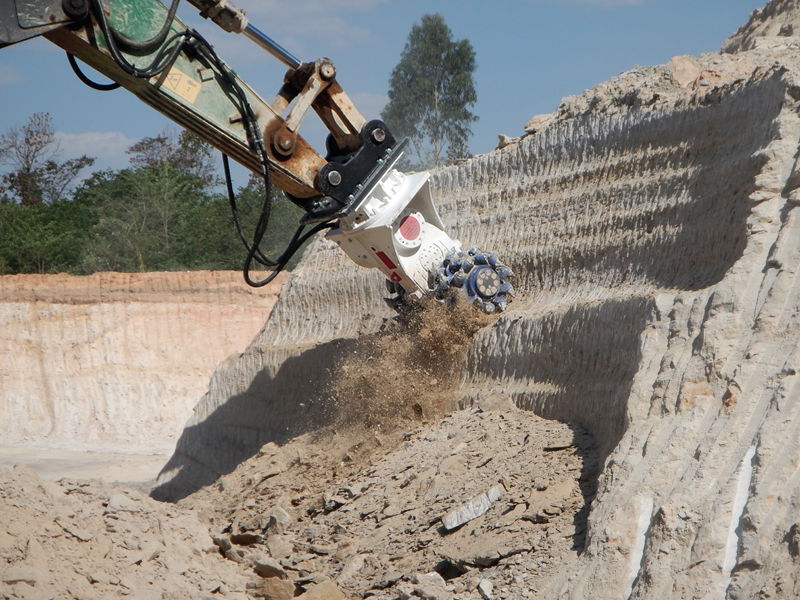 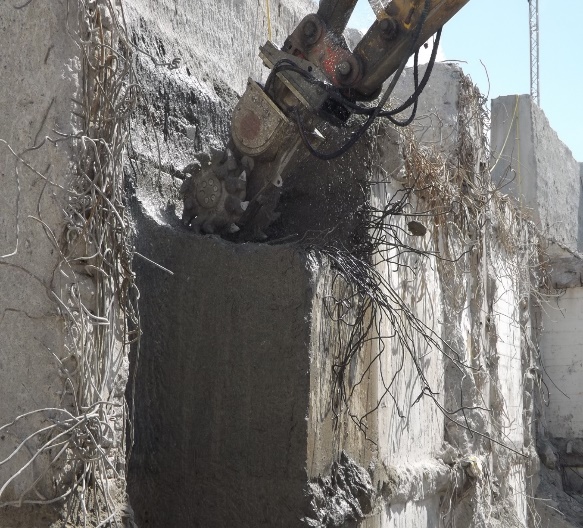 Foundations
Underwater
Tunneling
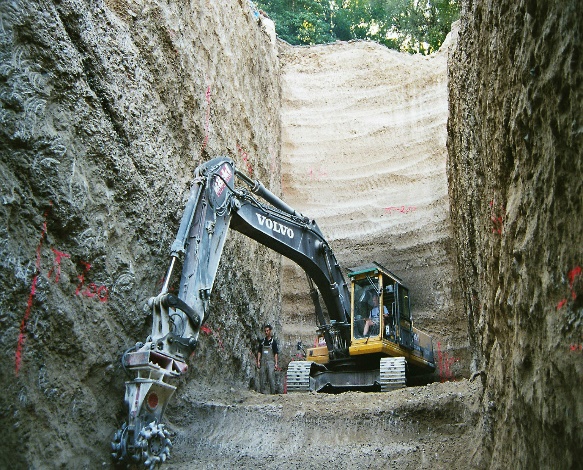 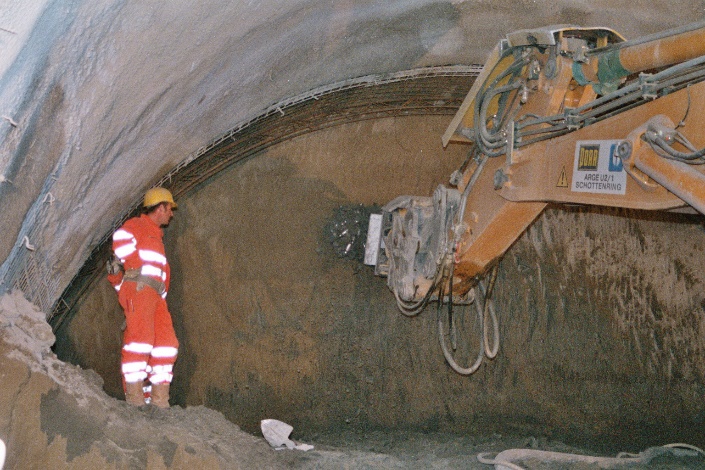 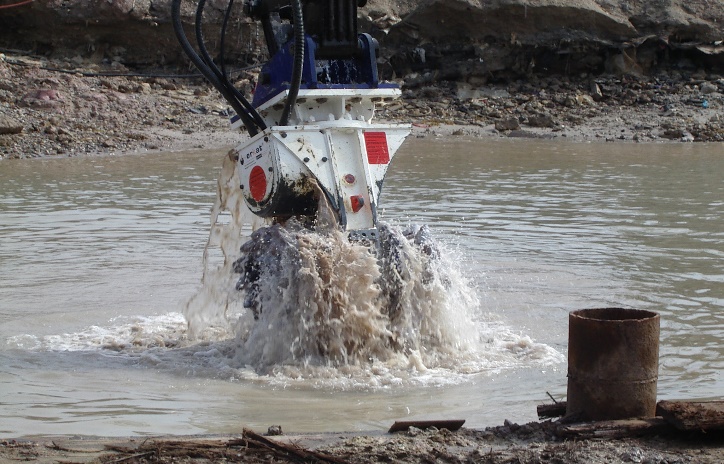 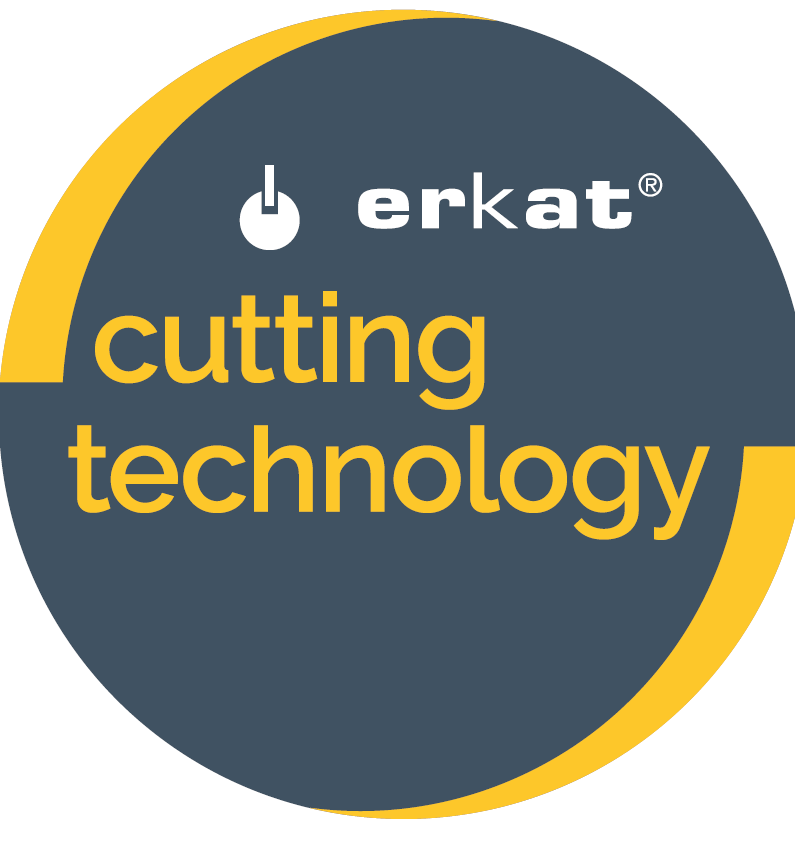 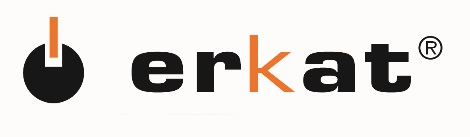 TUNNELING + MINING
TYPICAL APPLICATIONS
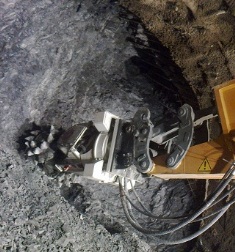 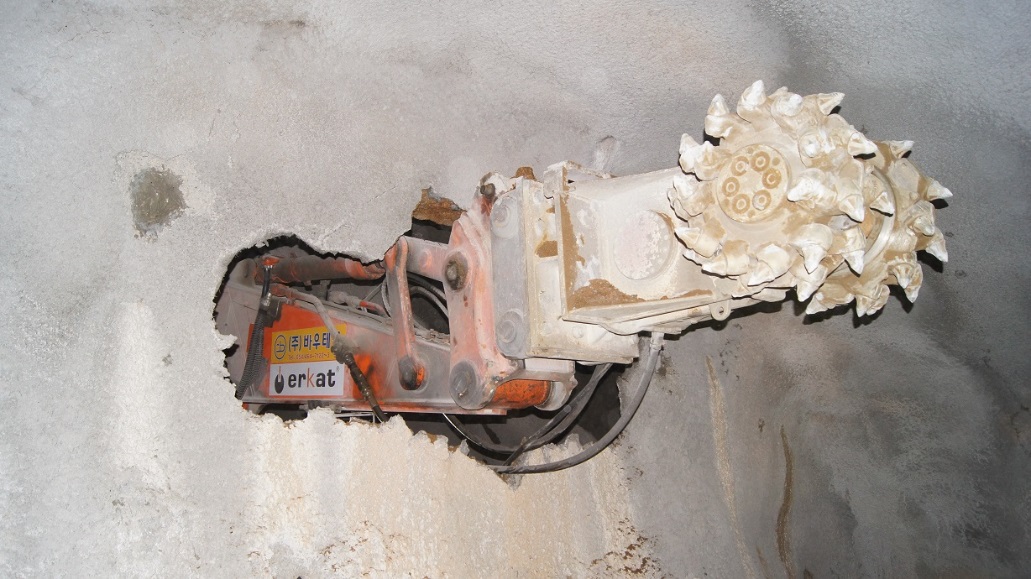 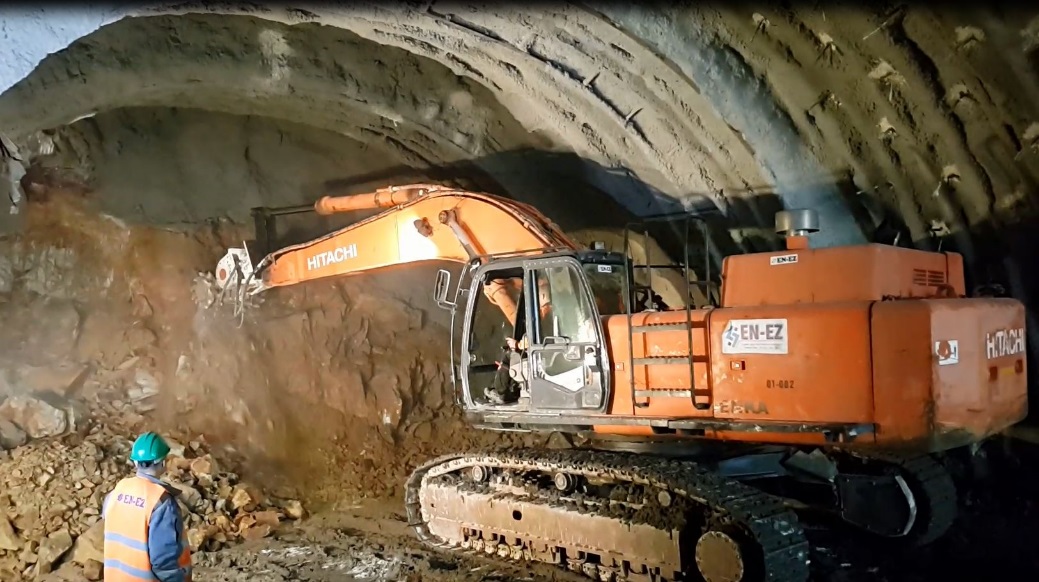 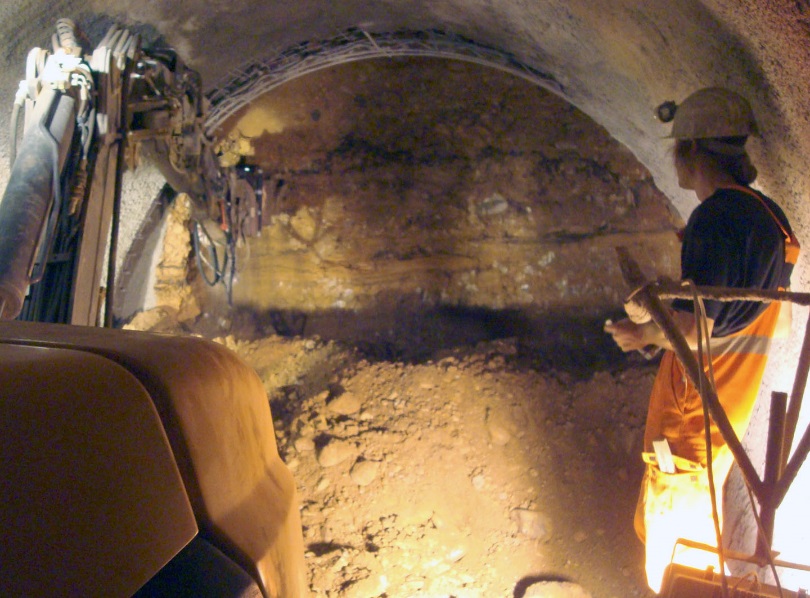 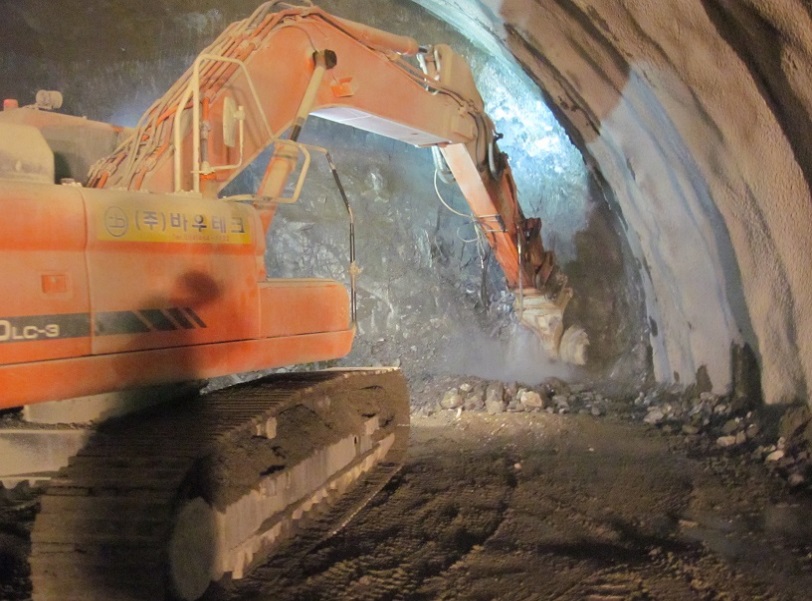 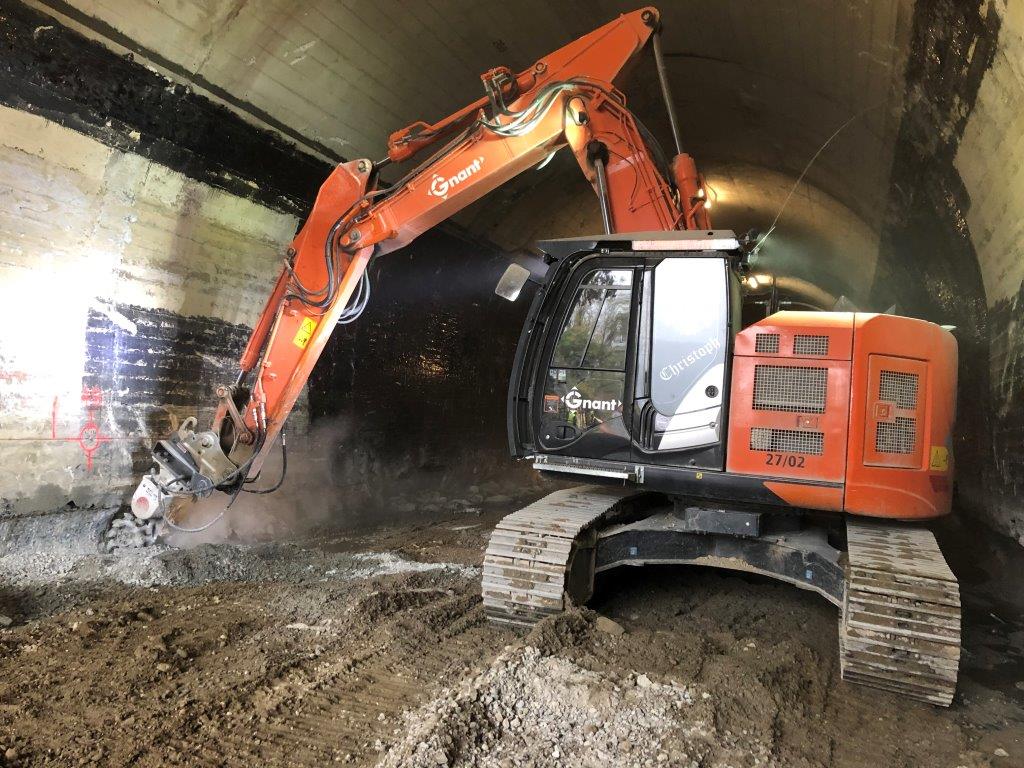 Tunneling